Scotland and Northern Ireland General EQA SchemeEducational cases E1&E2Dr Kate Struthers
E1
55 year old

9mm papule right temple
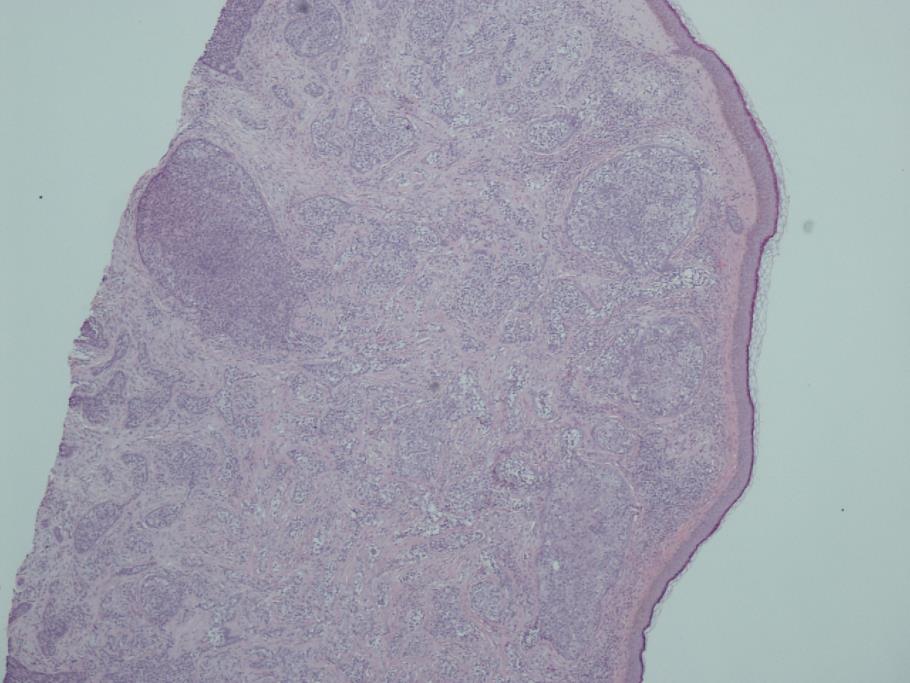 E1
E1
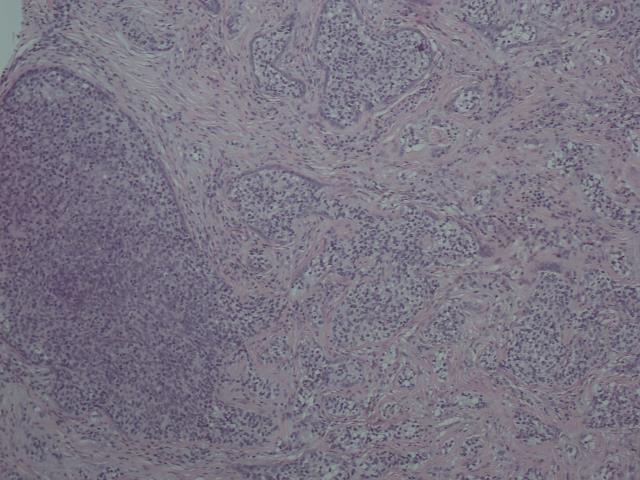 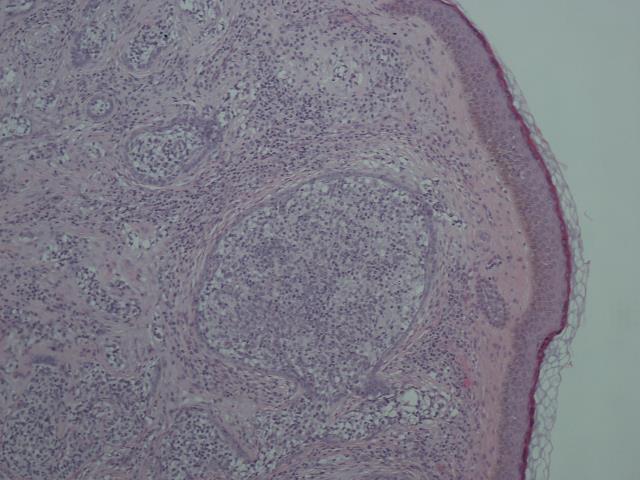 E1
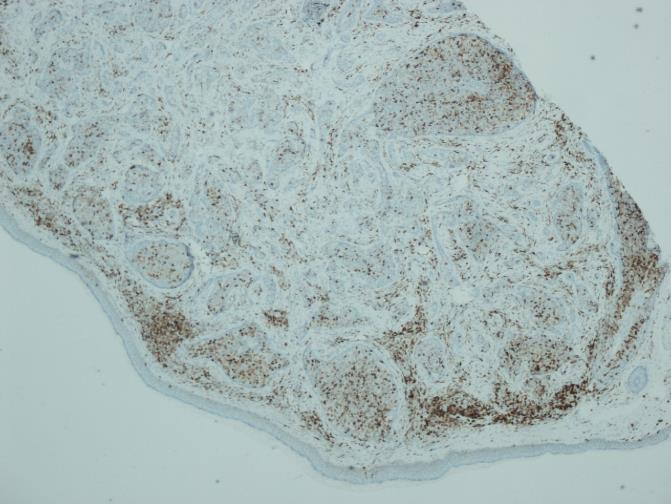 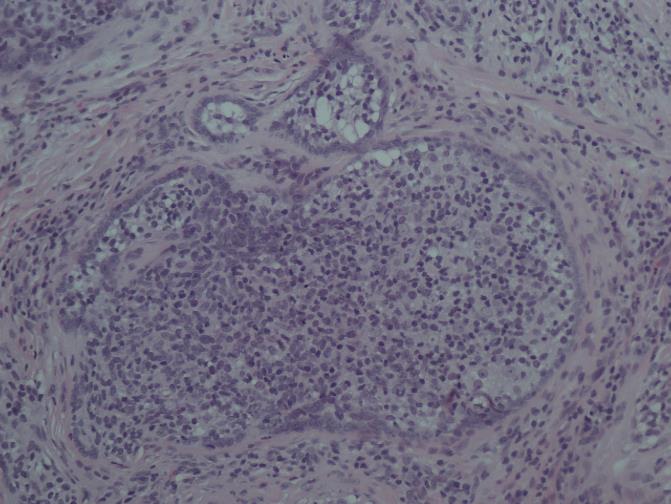 CD45
E1
84 responses 
Cutaneous Lymphadenoma (24)
Cutaneous lymphadenoma, trichoblastoma variant (3)
Cutaneous lymphadenoma, adamantanoid trichoblastoma (1)
Cutaneous adenolymphoma (1)
Lymphadenoma (6)
Lymphadenoma, variant of trichoblastoma (1)
Adnexal tumour (1)
Benign skin adnexal tumour (2)
Adnexal tumour ?cutaneous lymphadenoma (1)
Adnexal tumour ?lymphadenoma (1)
Adnexal tumour with features of desmoplastic trichoepithelioma (1)
Adnexal tumour ?malignant (1)
E1
Benign skin appendage tumour (?eccrine spiradenoma?cutaneous lymphadenoma) (1)
Skin adnexal tumour favour hair follicle origin ?trichepithelioma (1)
Skin adnexal tumour ?hair follicle origin (1)
?skin appendage tumour ?cutaneous lymphadenoma (1)
Skin adnexal tumour (1)
Skin adnexal tumour ?microcystic adnexal carcinoma (1)
Benign skin appendage tumour with hair follicle differentiation ?trichoepithelioma or trichoblastoma (1)
Skin adnexal tumour, favour trichoblastoma (1)
Malignant skin adnexal tumour (1)
Incompletely excised adnexal tumour. Appears to have some tricholemmal differentiation but not typical of desmoplastic variant (1)
Skin appendage tumour ?cutaneous lymphadenoma (1)
DD – sebaceous carcinoma, skin appendage carcinoma, metastatic carcinoma. Needs IHC (1)
Skin adnexal tumour ?trichelemmoma (1)
E1
Trichepithelioma (4)
Trichoblastoma (1)
Trichoblastoma, adamantinoid variant (1)
Trichoblastoma ?adamantinoid variant (1)
Adamantinoid trichoblastoma (1)
Trichoblastoma vs basal cell carcinoma, IHC (1)
Trichoblastic carcinoma (1)
Tricholemmal carcinoma (2)
?desmoplastic trichilemmoma (1)
?desmoplastic trichilemmoma (1) 
Desmoplastic trichoblastoma (1)
Desmoplastic trichilemmoma (1)
E1
Microcystic adnexal carcinoma (2)
Sebaceous carcinoma (4)
Sebaceous gland carcinoma (1)
Inflamed spiradenoma (1)
Eccrine spiradenoma (1)
Some sort of poro-carcinoma (1)
Basal cell carcinoma, nodular and infiltrative (1)
Organoid basal cell carcinoma (1)
Cutaneous lymphadenoma
Rare benign skin adnexal tumour
Variant of trichoblastoma ‘adamantanoid trichoblastoma’
Wide age range – 14-87

Clinical presentation: 
Single, small flesh-coloured nodule; well circumscribed, slowly enlarging. 
Present for months/years
Site: Face, scalp, legs
Cutaneous lymphadenoma
Histology: 
Well circumscribed dermal lesion
Variable connection to epidermis 
Rounded islands / nests epithelial cells
Embedded in loose-dense stroma
Outer rim palisading cells, no retraction artefact 
Dense infiltrate of small, mature lymphocytes in lobules
Some central keratinisation
May be focal follicular or sebaceous differentiation
Mitoses rare 

IHC: Not necessary for diagnosis 
Lymphocytes + CD45, polymorphous 
+ AE1/3
Cutaneous lymphadenoma
Management: surgical excision 

Differential diagnosis: 
Basal cell carcinoma – atypia / mitotic activity / retraction artefact
Trichoblastoma – lacks lymphocytes
E2
60 year old female

Large necrotic uterine tumour
E2
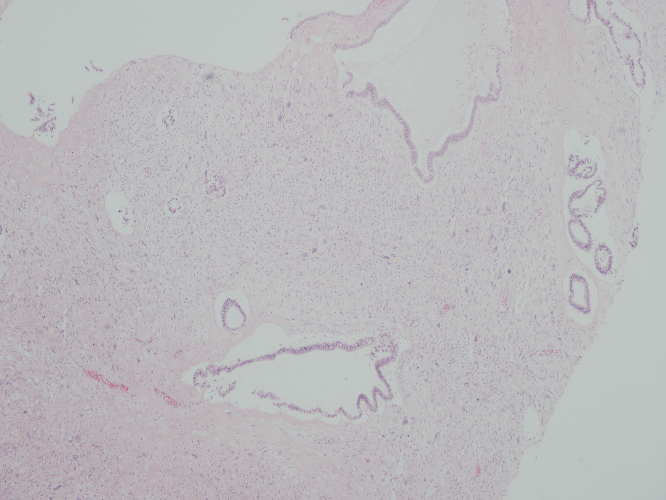 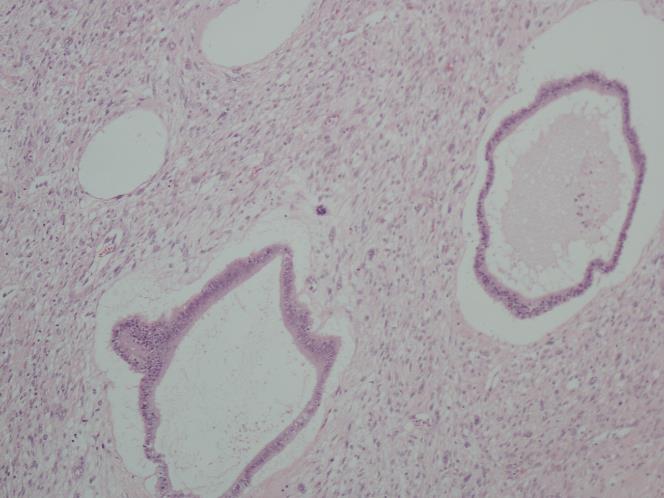 E2
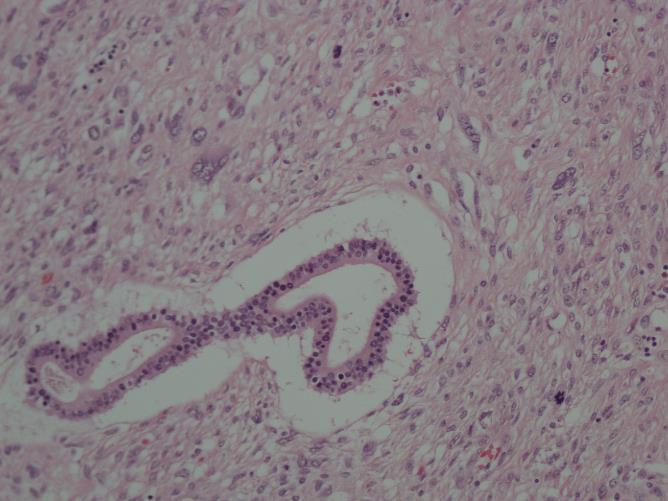 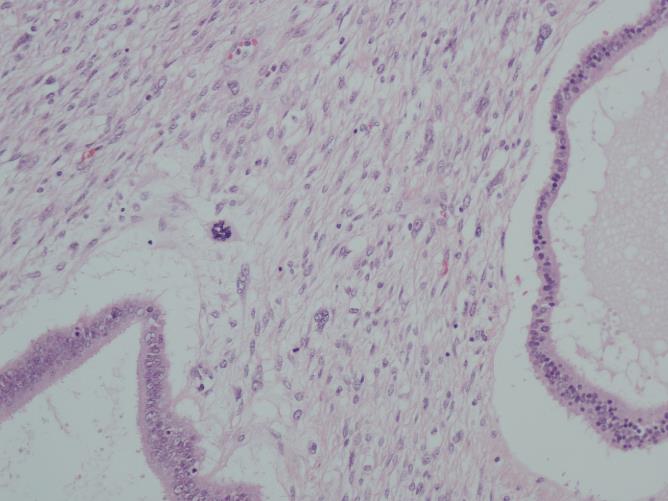 Vimentin
ER
MNF
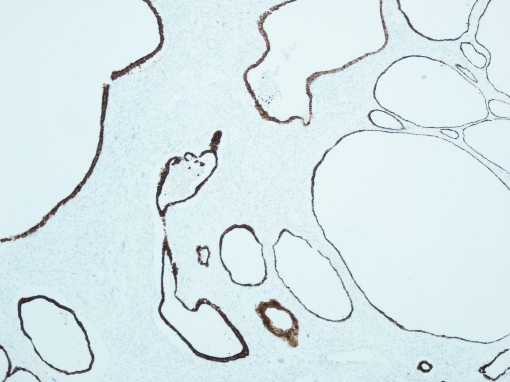 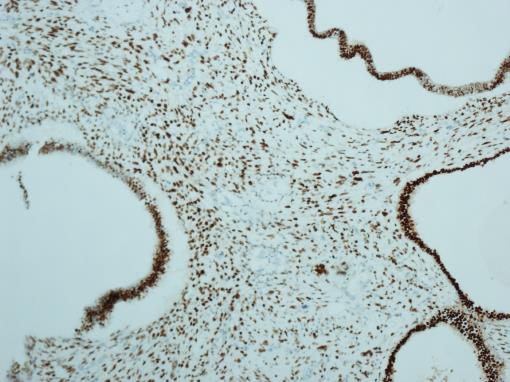 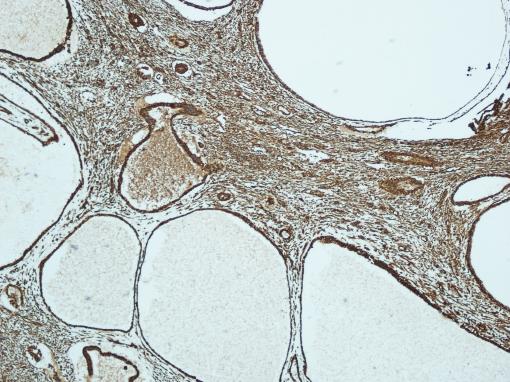 E2
84 responses
Adenosarcoma (56)
Adenosarcoma of uterus (1)
Adenosarcoma, but would have to sample widely to check no carcinoma element (1)
Adenosarcoma (high grade) (1)
Adenosarcoma (leiomyosarcoma) (1) 
Adenosarcoma with sarcomatous overgrowth (1)
High grade adenosarcoma (1)
Mullerian adenosarcoma (5)
Uterine / Mullerian adenosarcoma (1)
E2
Carcinosarcoma (7)
Carcinosarcoma vs adenosarcoma (1) 
Adenosarcoma or carcinosarcoma (1)
Biphasic tumour….DD Adenosarcoma with sarcomatous overgrowth or carcinosarcoma (1) 
Uterine sarcoma (1)
Uterine sarcoma, needs IHC (1)
Malignant mixed Mullerian tumour (1)
Leiomyosarcoma (1)
Leiomyosarcoma with benign epithelial elements (1)
High grade endometrial stromal sarcoma (homologous) (1)
Uterine (Mullerian) adenosarcoma
Mixed epithelial and stromal tumour – malignant stroma with benign epithelial component 

Incidence highest in perimenopausal or postmenopausal women

Risk factors: Endometriosis, pelvic radiotherapy, long term unopposed oestrogen and tamoxifen 

Clinical presentation: Abnormal bleeding, pelvic pain, incidental
Diagnosed on endometrial biopsy
Adenosarcoma
Macroscopy: 
Often polypoidal, filling endometrial cavity
Cut surface solid and white containing microcysts/mucoid material 

Microscopy: 
Biphasic tumour with admixed glands and stroma
Stroma cytologically atypical with mitotic activity
Epithelium usually endometrioid, but can show mucinous, tubal or squamous metaplasia
Adenosarcoma
Low grade – monotonous stromal nuclei, mild to moderate atypia
High grade – pleomorphic, markedly atypical nuclei noticeable at low power

Sarcomatous overgrowth – sarcoma without any epithelial elements in >25% of the tumour 
Heterologous elements – most commonly rhabdomyosarcoma 

Immunohistochemistry – Glands: AE1/3, ER, PR
Stroma: Vimentin, CD10, WT1, ER, PR; variable smooth muscle markers
Uterine sarcomas – FIGO staging
Adenosarcoma staged in a comparable way to endometrial carcinomas, as they tend to arise on the surface and progressively invade the myometrium or cervical stroma 

Leiomyosarcomas and endometrial stromal sarcomas arise within the myometrium and are staged differently, as are undifferentiated sarcomas and pure heterologous tumours  

Carcinosarcoma staged as carcinoma of the uterine corpus